Struct
struct
Previously just one data type for declarations
Struct data type can declare aggregate data types
A collection of related data items (different basic data types) stored in one place and can be referenced by using more than one name 
Number of bytes varies according to the definition
Definition
Define a struct template
Its inside variables are called elements or members
Struct
Definition
Define a struct template
Its inside variables are called elements or members
Keyword struct, a label for the struct name
Example, a student data type
struct student 
{     
  char id_num[5]; 
  char name[10];
  char gender;     
  int age;
};
Struct
Definition
Storage in memory


Declare a struct variable
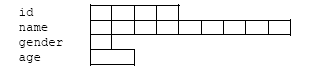 struct  student{
          char id_num[5];
          char name[10];
          char gender;
          int age;
  } stu1,stu2;
struct {
          char id_num[5];
          char name[10];
          char gender;
          int age;
  } stu1,stud2;
struct  student{
          char id_num[5];
          char name[10];
          char gender;
          int age;
  } ;
student stu1, stu2;
Struct
Definition
For definitions with tags, variables can be declared 
For definitions without tags, cannot declare variables elsewhere
Access the elements of struct
Dot operator (.) and the element’s name
    stu2.age=30;
For string assignment, we cannot directly assign a string to a character array
Struct
Example
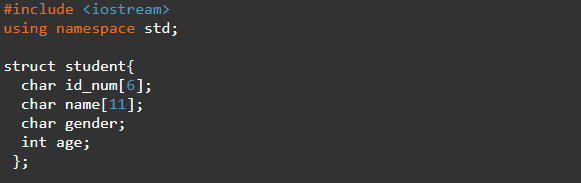 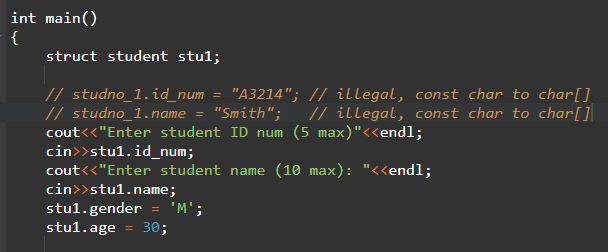 Struct
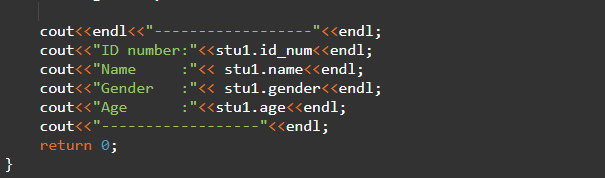 Output:
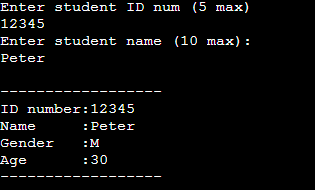 1-6
Struct
Arrays of struct
Declare an array of struct like normal arrays
Use the data type of the defined struct name
struct student
{
   char id[5];
   char name[80];
    char gender;
    int age;
}stu [100];
struct student
{
   char id[5];
   char name[80];
    char gender;
    int age;
};
student stu[100];
Struct
Arrays of struct
Print out the fifth student’s name
      cout<<stu[4].name;
Initialize all the students’ ages 0
                for(i=0; i<100; i++)
                        stud[i].age = 0;
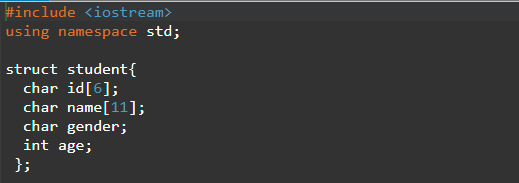 Struct
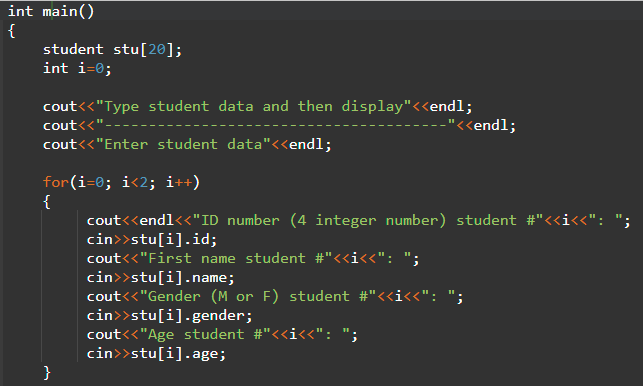 Struct
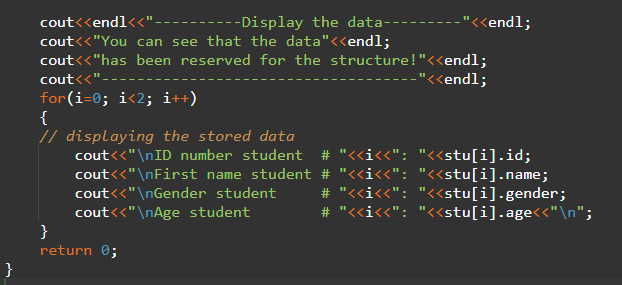 Struct
Output:
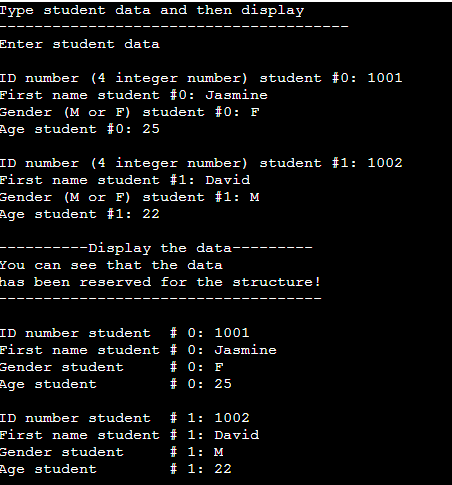 Struct
Structure template:
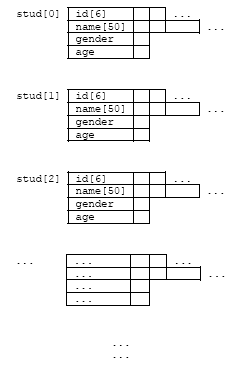 Struct and Functions
Struct and functions
Individual struct or its member can be passed to functions as arguments
    change(stu[3].name);
Pass the entire struct
     change(stu[3]);
     change(&stu[3]);
Struct and Functions
Example
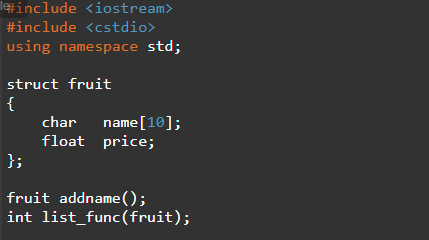 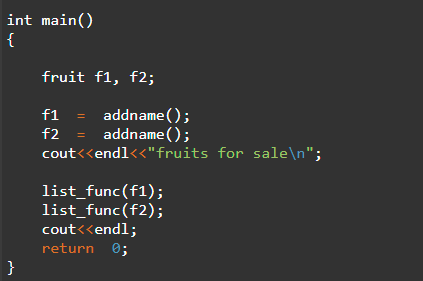 Struct and Functions
Example
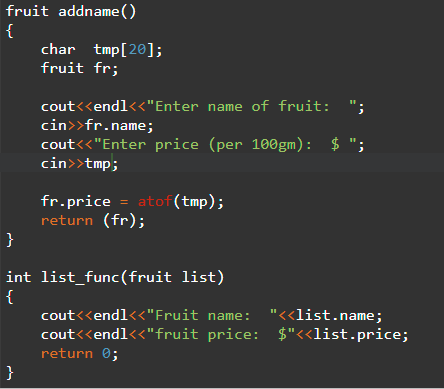 Output:
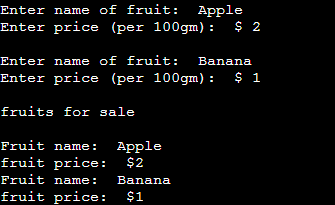 Nested Struct
Nested struct
Struct written inside another struct
One struct as a member of another struct
struct date
{
   int date;
   int month;
   int year; 
};
struct Employee
{
   char ename[20];
   int ssn;
   float salary;
   struct date
       {
       int date;
       int month;
       int year; 
       }doj;
}emp1;
Accessing Month Field :  emp1.doj.month   
Accessing day Field   :  emp1.doj.day  
Accessing year Field  :  emp1.doj.year
struct Employee
   {
   char ename[20];
   int ssn;
   float salary;
   struct date doj;
}emp1;
Nested Struct
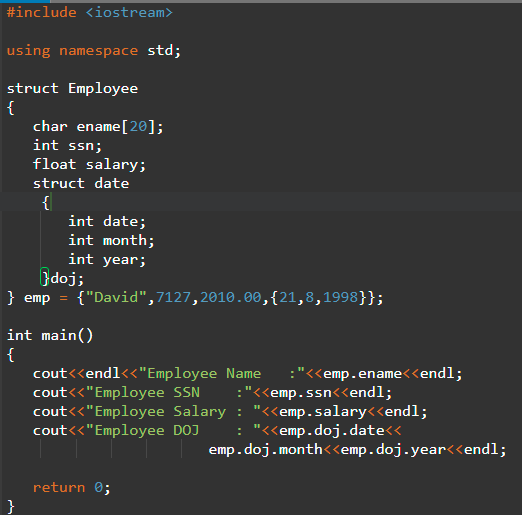 Output:
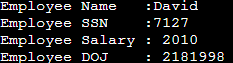 Nested Struct
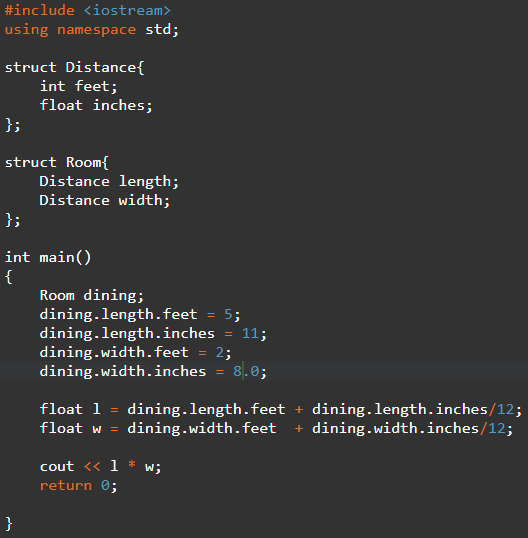 Output:
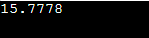 Union
Union
A user defined variable which may hold members of different sizes and types
Uses a single memory location to hold more than one variable 
Usage
 Share a single memory location for a variable and use the same location for another variable of different data type when  it is not required
Don’t know what type of data is to be passed to a function, and pass union which contains all the possible data types
Union
Define a union
union myUnion{
    int v1;
    float v2;
};
Declare a union
union myUnion{
    int v1;
    float v2;
} u1;   
MyUnion u1;
Union
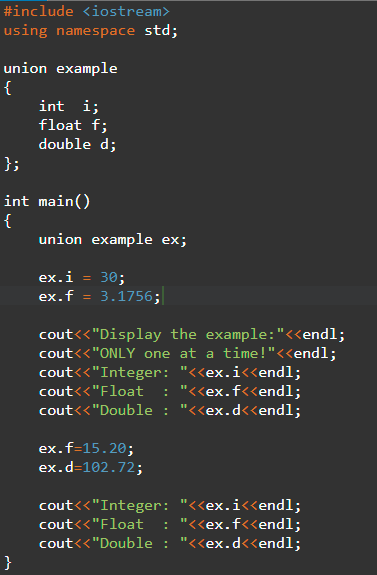 Initialize a union
union myUnion{
    int v1;
    float v2;
} u1={20.5};

u1.v2=20.5;
Example
Output:
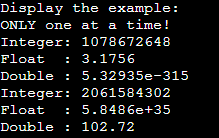 typedef
typedef
Do not introduce new data type
Introduces new name or creating synonym (or alias) for an existing type
Syntax
 typedef type-declaration	the_synonym;
typedef
Example
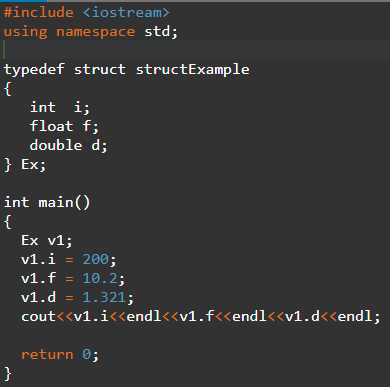 Output:
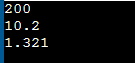